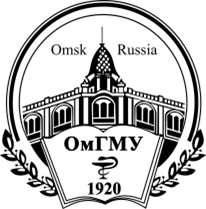 ФЕДЕРАЛЬНОЕ ГОСУДАРСТВЕННОЕ БЮДЖЕТНОЕ ОБРАЗОВАТЕЛЬНОЕ 
УЧРЕЖДЕНИЕ ВЫСШЕГО ОБРАЗОВАНИЯ
«ОМСКИЙ ГОСУДАРСТВЕННЫЙ МЕДИЦИНСКИЙ УНИВЕРСИТЕТ»
Современное состояние профпатологической службыв Омском регионе.Итоги проведения ПМО
Зав. кафедрой гигиены труда, профпатологии, доцент, д.м.н. Плотникова Ольга Владимировна
Структура профпатологической помощи в омской области
Медицинская деятельность в области охраны здоровья работников
Медицинская деятельность в области охраны здоровья работников
Показатели профессиональной заболеваемости в РФ (на 10 тыс.работников)
Показатели выявляемости профессиональных заболеваний в ходе ПМО
Перечень впервые установленных хронических соматических заболеваний, абс
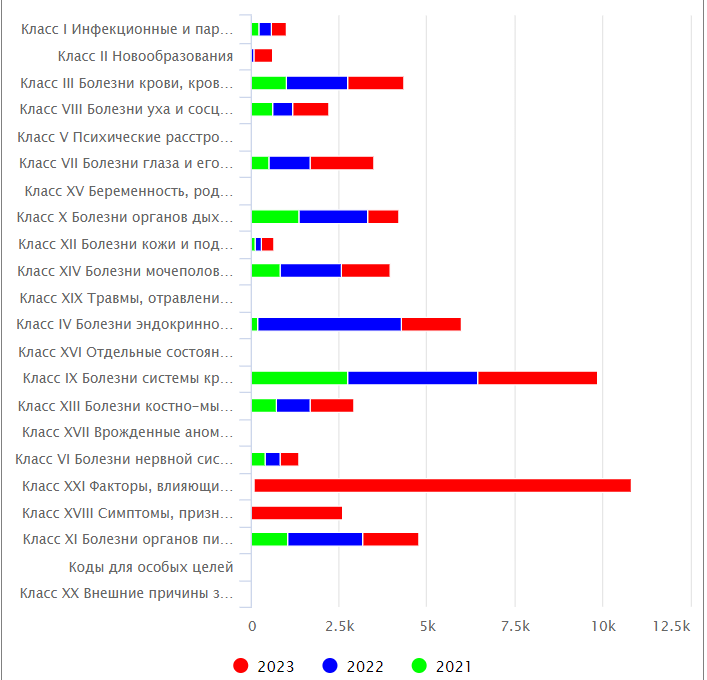 423
562 (+98%)
1623
1014
1812
901, (-47%)
1367 (-25%)
1743 (-42%)
3397 (-10%)
1259 (+25%)
1615 (-25%)
Многолетняя динамика профессиональной заболеваемости в Омской области, на 100 тыс. работающих
Проблемы – качество ПМО
Проблемы – качество ПМО
Проблемы…
СЭМД 194
СЭМД 230 ЭЛМК
Перспективы
Изменение нормативно-правовой базы по организации и проведению ПМО, экспертизы профпригодности, экспертизы связи заболевания с профессией, ЭЛМК
Внедрение системы электронной медицинской документации не только в ПМО, но и в экспертной деятельности
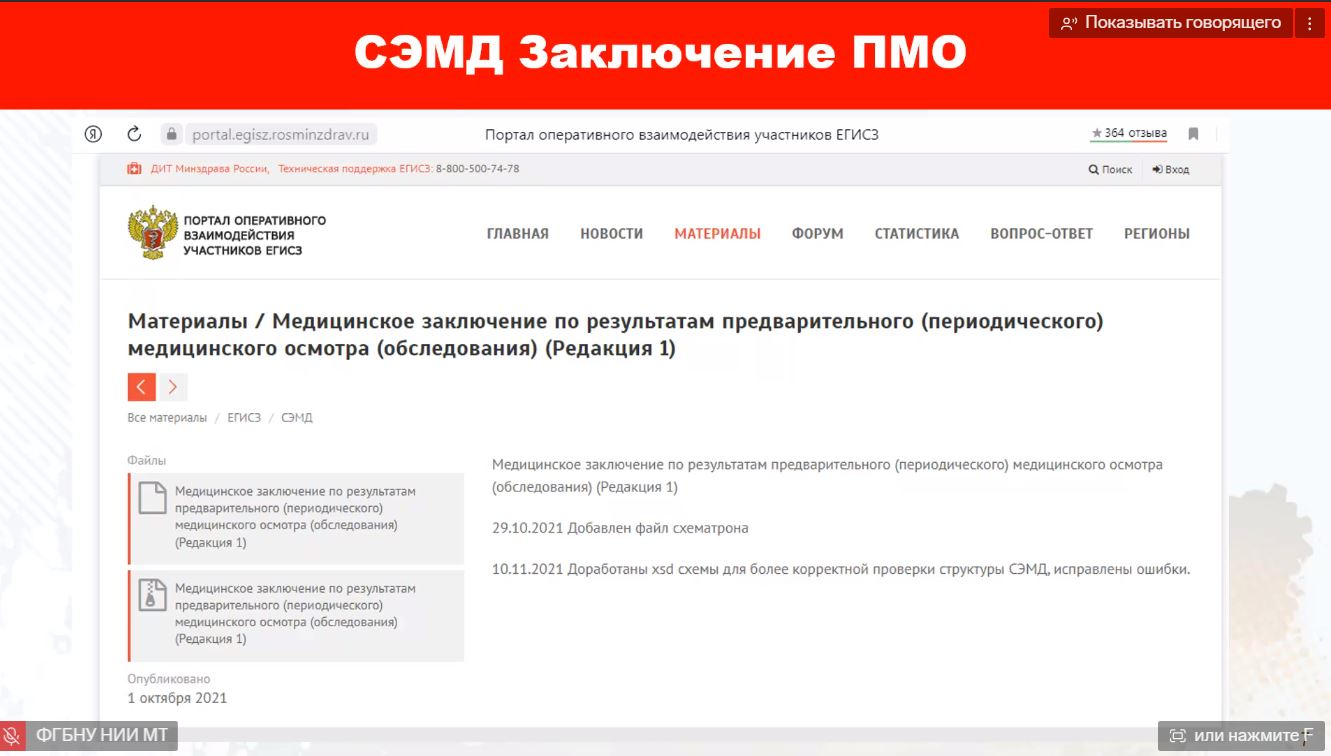 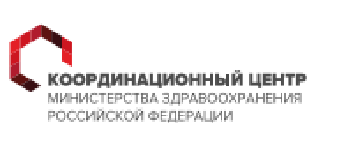 ОМСКАЯ ОБЛАСТЬ  инцидент № 7 «Электронные медицинские книжки» НА 14.03.2025
проблемы
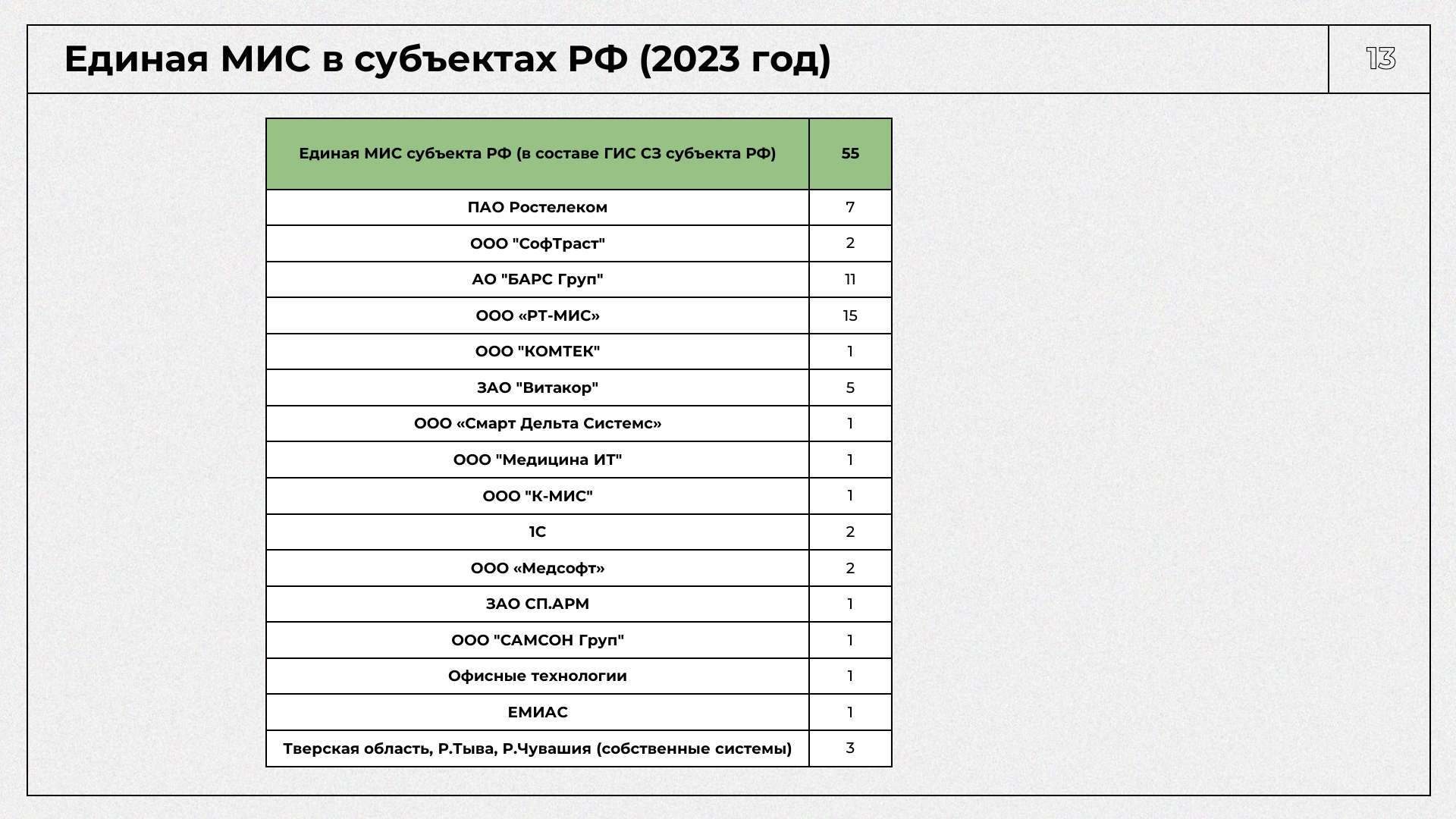 Отсутствие единой медицинской информационной системы в РФ, субъектах РФ
Несогласованность данных в разных МИС
Зависимость эффективности работы МИС от цифровой зрелости работников
Несогласованность ИС при  межведомственных взаимодействиях
Непредоставление данных в ЕГИСЗ
Шахова Т.Г._27.08.24
Инсайдерская информация  по изменениям в законодательстве РФ в течении весны 2025г:
медорганизации, у которых не будет систем защищенного юридически значимого документооборота, не смогут заниматься экспертизами профпригодности, проводить экспертизу связи заболевания с профессией.

Электронная почта, Vipnet сети, региональные МИС, бухгалтерские системы по закону таковыми не являются.
Изменения в приказ 29н с 01.03.2025
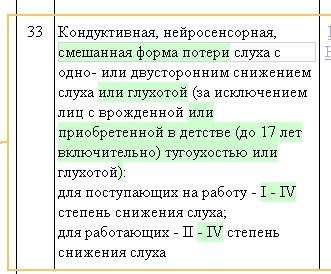 Перспективы
проект приказа Минздрава России «Об утверждении порядка проведения экспертизы связи заболевания с профессией, 
формы извещения об установлении работнику соответствующего диагноза, его уточнении или отмене, 
формы медицинского заключения о наличии или об отсутствии профессионального заболевания, 
порядка учета профессионального заболевания органом государственного санитарно-эпидемиологического контроля (надзора), проводившим расследование обстоятельств и причин возникновения у работника профессионального заболевания, 
формы протокола заседания комиссии  по расследованию случая профессионального заболевания».
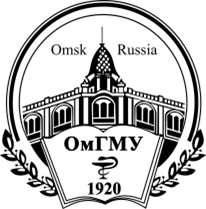 ФЕДЕРАЛЬНОЕ ГОСУДАРСТВЕННОЕ БЮДЖЕТНОЕ ОБРАЗОВАТЕЛЬНОЕ 
УЧРЕЖДЕНИЕ ВЫСШЕГО ОБРАЗОВАНИЯ
«ОМСКИЙ ГОСУДАРСТВЕННЫЙ МЕДИЦИНСКИЙ УНИВЕРСИТЕТ»
Современное состояние профпатологической службыв Омском регионе
Зав. кафедрой гигиены труда, профпатологии, доцент, д.м.н. Плотникова Ольга Владимировна